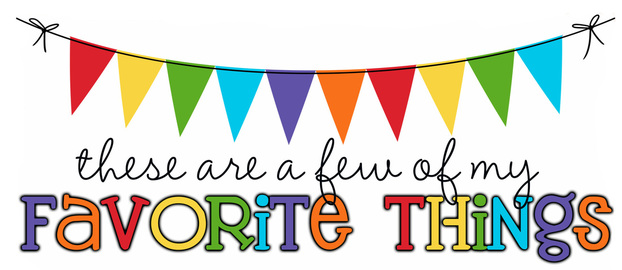 Monogram: ECMBirthday: July 7thShoe Size: 9.5Food & Candy: Reese’s, peanut M&M’s, sour candy, chocolate, baked chipsColor: blue/greenDrink: Coke zero, Dr. PepperFlower: LilliesScent (lotion): floralStarbucks Drink: Strawberry acai refresher, Vanilla bean Frappuccino Restaurants: Chili’s, Olive Garden, chick fil aSports Team: Rays, lightningStores: Marshall’s, AmazonHobbies: Gym, nature trails, pool days!Items I need for the classroom: headphones, whiteboard markers, pencils, erasers, tape